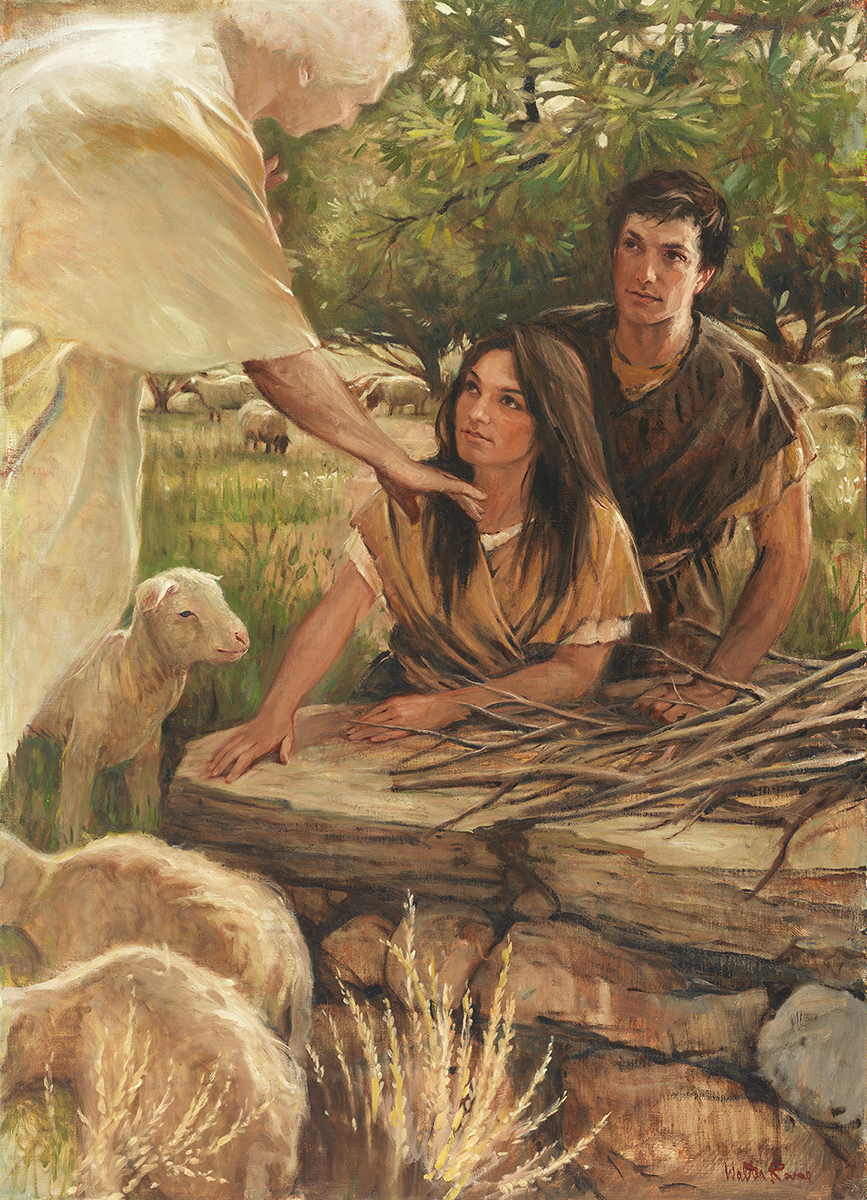 SEMINARY
Old Testament
LESSON 11
“Moses 5:1-11”
LESSON 11
Moses 5:1-11
“Adam and Eve experience the 
consequences of the Fall”
LESSON 11
Before and After the Fall
Adam and Eve did not need to labor for their food.
Adam and Eve lived in God’s presence and spoke with Him face to face.
Before the Fall:
Adam and Eve could not have children.
After the Fall:
LESSON 11
Moses 5:1-4
1 And it came to pass that after I, the Lord God, had driven them out, that Adam began to till the earth, and to have dominion over all the beasts of the field, and to eat his bread by the sweat of his brow, as I the Lord had commanded him. And Eve, also, his wife, did labor with him.
2 And Adam knew his wife, and she bare unto him sons and daughters, and they began to multiply and to replenish the earth.
3 And from that time forth, the sons and daughters of Adam began to divide two and two in the land, and to till the land, and to tend flocks, and they also begat sons and daughters.
4 And Adam and Eve, his wife, called upon the name of the Lord, and they heard the voice of the Lord from the way toward the Garden of Eden, speaking unto them, and they saw him not; for they were shut out from his presence.
What feelings do you think Adam and Eve may have experienced after they were shut out from God’s presence? Why?
What term do we use to describe the condition of being separated from the presence of God?
LESSON 11
“The scriptures teach of two sources of spiritual death. The first source is the Fall, and the second is our own disobedience” (True to the Faith: A Gospel Reference [2004], 48)
How does the Fall of Adam and Eve cause us to experience spiritual death?
How does our own disobedience cause us to experience spiritual death?
After I sin, I feel …
LESSON 11
Moses 5:5-8
“Adam and Eve offer sacrifices in obedience to God’s commandments”
LESSON 11
Moses 5:5
And he gave unto them commandments, that they should worship the Lord their God, and should offer the firstlings of their flocks, for an offering unto the Lord. And Adam was obedient unto the commandments of the Lord.
What does it mean to “offer the firstlings of their flocks”?
How did Adam respond to this commandment?
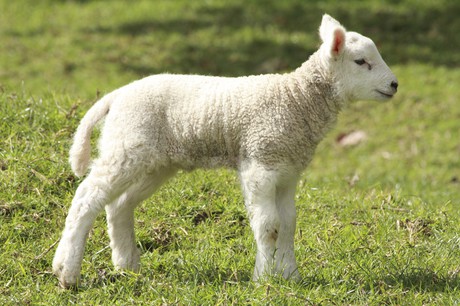 LESSON 13
Moses 5:6
And after many days an angel of the Lord appeared unto Adam, saying: Why dost thou offer sacrifices unto the Lord? And Adam said unto him: I know not, save the Lord commanded me.
What question did the angel ask Adam?
What did Adam say to the angel?
What principle can we learn from Adam’s response?
We can choose to obey the Lord’s commandments even if we do not understand the reason for those commandments.
How can our lives be blessed when we obey the Lord’s commandments even if we do not fully understand the reasons for the commandments?
LESSON 13
Moses 5:7
And then the angel spake, saying: This thing is a similitude of the sacrifice of the Only Begotten of the Father, which is full of grace and truth.
What do you think the word similitude means?
What did the Lord want Adam and Eve to understand through the sacrifice of the firstlings of their flocks?
In what ways were the sacrifices offered by Adam and Eve similar to the sacrifice of Jesus Christ?
LESSON 11
“Certainly, the shedding of the blood of a beast could be beneficial to no man, except it was done in imitation, or as a type, or explanation of what was to be offered through the gift of God Himself—and this performance done with an eye looking forward in faith on the power of that great Sacrifice for a remission of sins. …
“… We conclude that whenever the Lord revealed Himself to men in ancient days, and commanded them to offer sacrifice to Him, that it was done that they might look forward in faith to the time of His coming, and rely upon the power of that atonement for a remission of their sins” (Joseph Smith, Teachings of Presidents of the Church: Joseph Smith [2007], 48–49).
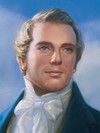 Prophet 
Joseph Smith
What was the purpose of animal sacrifice?
LESSON 11
Moses 5:8
Wherefore, thou shalt do all that thou doest in the name of the Son, and thou shalt repent and call upon God in the name of the Son forevermore.
What were Adam and Eve commanded to do “forevermore”?
Elder Jeffrey R. Holland said:
“Why are they to call upon God? Is this a social visit? Is it a friendly neighborhood chat? No, this is a call for help from the lone and dreary world. This is a call from the brink of despair. … This is a call from the personal prison of a sinful heart. It is a call for the forgiveness of sins” (Jeffrey R. Holland, “I Stand All Amazed,” Ensign, Aug. 1986, 69).
LESSON 11
Moses 5:9-11
“Adam and Eve learn that they can be redeemed and obtain the blessings of eternal life”
LESSON 11
If we repent and call upon God for forgiveness, then …
Moses 5:9
And in that day the Holy Ghost fell upon Adam, which beareth record of the Father and the Son, saying: I am the Only Begotten of the Father from the beginning, henceforth and forever, that as thou hast fallen thou mayest be redeemed, and all mankind, even as many as will.
How would you complete the principle on the board?
If we repent and call upon God for forgiveness, then we can be redeemed from our sins.
What does it mean to be redeemed from our sins?
LESSON 11
LESSON 11
Moses 5:10-11
10 And in that day Adam blessed God and was filled, and began to prophesy concerning all the families of the earth, saying: Blessed be the name of God, for because of my transgression my eyes are opened, and in this life I shall have joy, and again in the flesh I shall see God.
11 And Eve, his wife, heard all these things and was glad, saying: Were it not for our transgression we never should have had seed, and never should have known good and evil, and the joy of our redemption, and the eternal life which God giveth unto all the obedient.
What did Adam and Eve teach about the Fall and about the Atonement of Jesus Christ in these verses?
Without the Fall of Adam and Eve and the Atonement of Jesus Christ, we could not obtain the blessings of eternal life.
What emotion did Adam and Eve express as they learned about the Atonement of Jesus Christ?
Why do you think they would express joy as they learned about the Atonement?